Foreign In-House Lawyers and the Rationales of Privilege
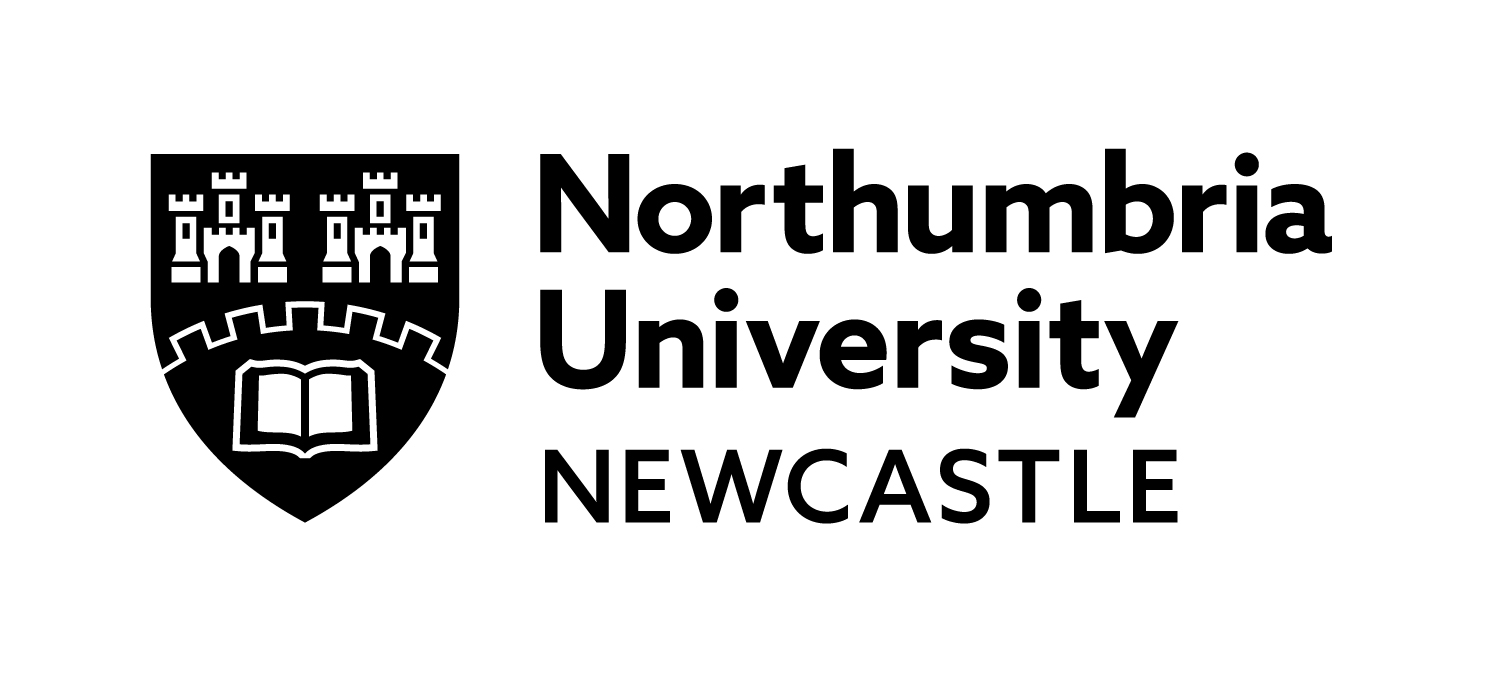 Tony Ward
PJSC Tatneft v Bogolyubov [2020] EWHC 2437 (Comm), [2021] 1 WLR 403
Russian claimant sued group of Ukrainian businessmen under contract governed by English law, alleging massive fraud.
Russian limitation period depended on what claimant knew and when.
Defendants sought disclosure of communications with in-house lawyers.
Claimants asserted privilege, although such communications were not privileged under Russian law.
Moulder J upheld claim to privilege (but eventually held limitation period had expired).
LPP for In-house counsel? (Holz, 2013)
The rule of law rationale
Zuckerman, Civil Procedure; Lord Scott in Three Rivers DC v Bank of England (No. 6); Moulder J’s ‘starting point’ in Tatneft.
 Rule of Law requires that people can ascertain how law applies to them.
 This may require expert advice.
To give accurate advice the lawyer needs to know the facts (or what the client has in mind)
 The possibility that what the client tells the lawyer might be disclosed would inhibit frank disclosure of the situation to the lawyer
Therefore communications between clients and lawyers relating to legal advice must be (absolutely?) privileged.
 But privilege may prevent accurate fact-finding
The rule of law is meaningless without accurate fact-finding
So isn’t a balancing approach required?
R v Derby Magistrates’ Court ex p. B [1996] 1 AC 487
‘[I]f a balancing exercise was ever required in the case of legal professional privilege, it was performed once and for all in the 16th century, and since then has applied across the board in every case, irrespective of the client’s individual merits.’ (Lord Taylor of Gosforth)
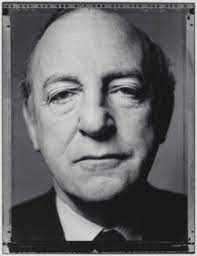 R (Prudential plc) v Special Commissioner of Income Tax [2013] SC 1
‘Such principled justification as there is for the restriction of LAP to lawyers seems to me to be further undermined by the extension of LAP which the court has approved to all foreign lawyers, without (it would seem) regard to their particular national standards, Regulations or rules with regard to privilege.’ (Lord Neuberger, [48])  
‘There is no suggestion in any of the cases about foreign legal advice of any interest on the part of the English court in the standards of their training or discipline, and they are certainly not amenable to the supervision of English judge’ (Lord Sumption, diss., [126])
Contrast rationale for extending privilege to in-house lawyers: Alfred Crompton Amusement Machines Ltd v Customs & Excise Commrs. [1972] 2 QB 102 (CA)
Kruglov v Russia (11264/04) ECtHR 2020
Russian law accorded privilege only to Advocates (who not work as in-house lawyers), and not to any other providers of legal services. Conjoined cases involving Advocates and other service providers.
Held:
 Failure to carry out ‘balancing exercise’ violated art. 8
‘It would be incompatible with the rule of law to leave without any particular safeguards at all the entirety of relations between clients and legal advisers who, with few limitations, practise, professionally and often independently, in most areas of law, including representation of litigants before the courts.’
Does Kruglov apply to in-house lawyers?
Private life includes business life: Niemietz v Germany (1993) 16 EHRR 97.
   Companies have a right to the privacy of their ‘home’ (Societé Colas Est v France (2004) 39 EHRR 17) so presumably also to internal correspondence.
Lawyers’ ‘fundamental role in a democratic society’ requires them ‘to guarantee to those they are defending that their exchanges will remain confidential…. Indirectly but necessarily dependent thereupon is the right of everyone to a fair trial, including the right of accused persons not to incriminate themselves.’ Michaud v France (2014) 15 EHRR 9 [118]
Lack  of independence as a distinction ‘compatible with the rule of law’?
Fair trial aspect of Michaud is specific to lawyers, but confidentiality rationale could be applied more widely.
Humanistic v Legalistic rationales
Rule of law rationale applies to legal persons – bearers of rights and obligations must be able to ascertain what they are.
Constitutional rather than human right
Doesn’t justify lack of a balancing exercise or confining privilege to lawyers
Humanistic rationale (Imwinkelried): special (but not absolute) protection for confidential advice needed to make important life choices: includes law, medicine, religion, counselling, family life…and business decisions? (Niemietz v Germany)
Protects human beings as autonomous individuals – but sometimes according ‘human’ rights to corporations may give effective protection to shareholders, employees etc. (Colas Est v France)
Additional fair-trial rationale justifying strong (absolute?) protection for communications relating to litigation – at least against disclosure in that litigation.
Distinguishing between in-house and outside counsel, or countries with different rules, undermines equality of arms.